Let’s practise Sam’s Sounds!
g
Revisit and Review
p
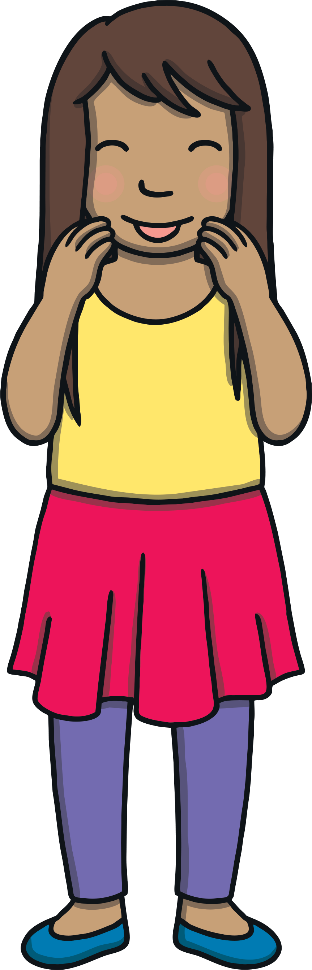 c
a
o
s
t
n
m
i
d
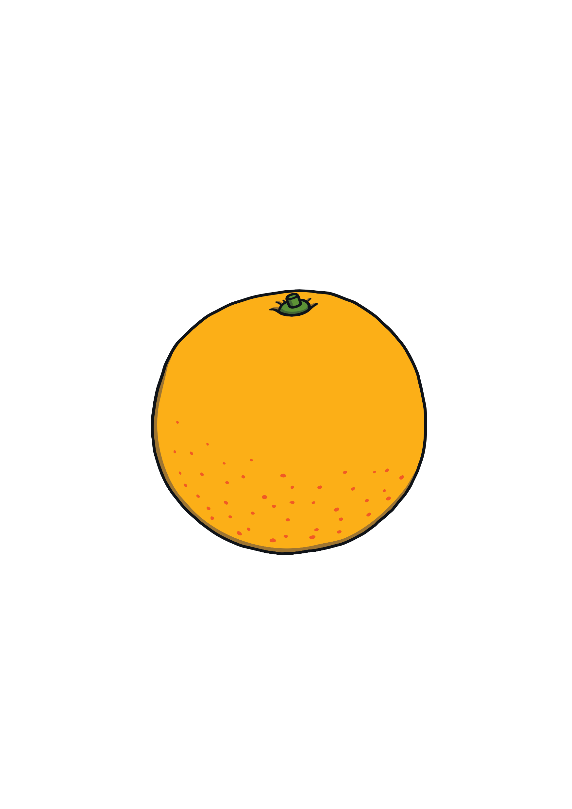 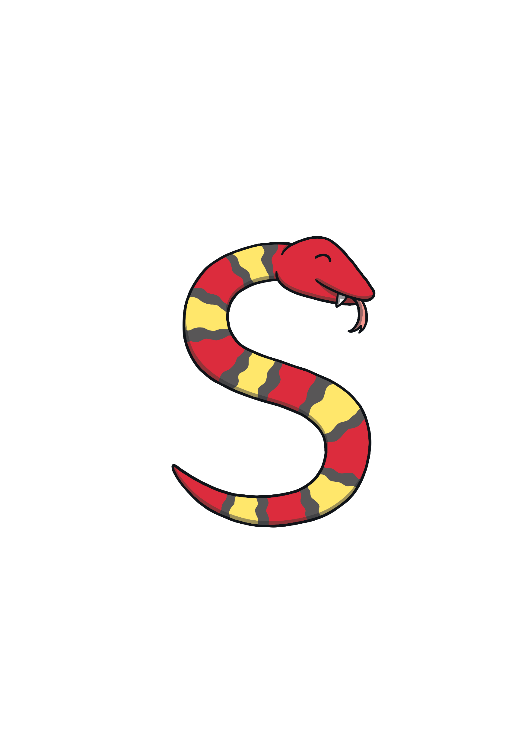 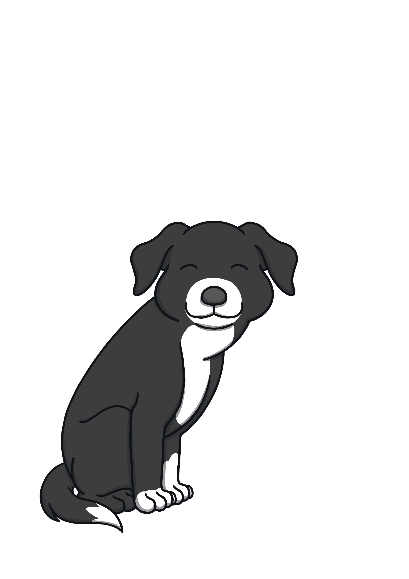 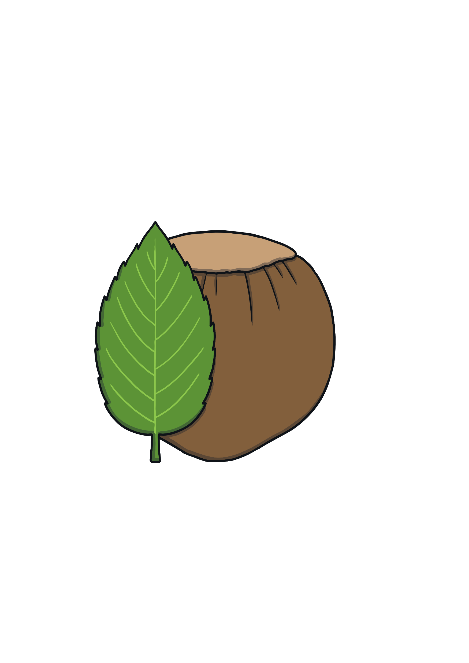 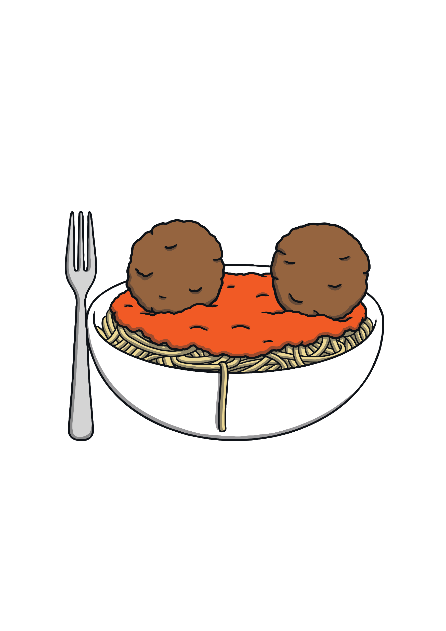 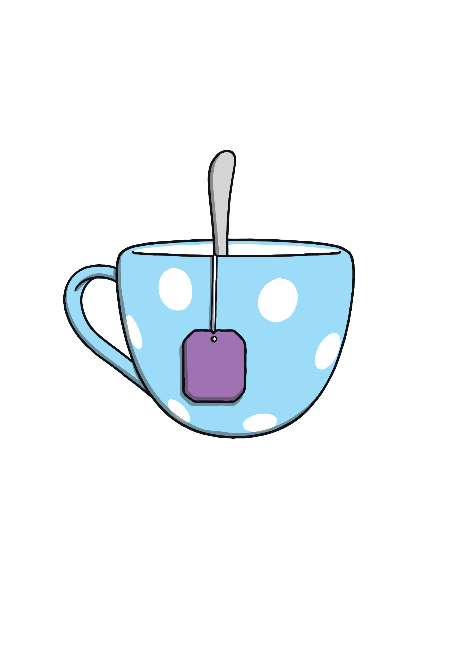 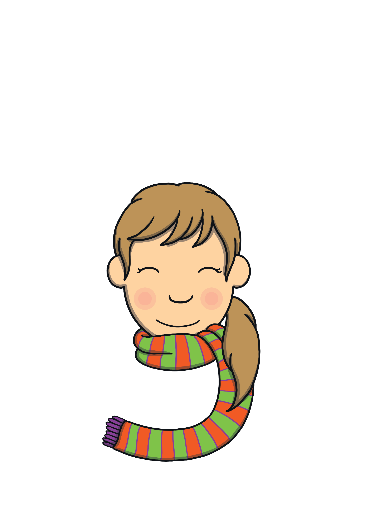 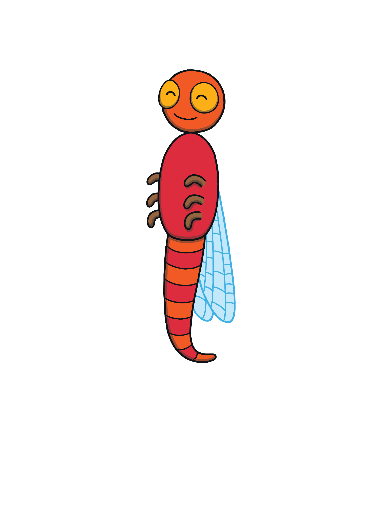 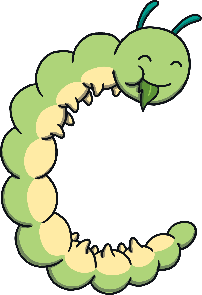 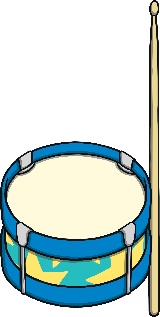 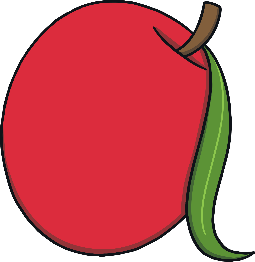 Today, we are learning…
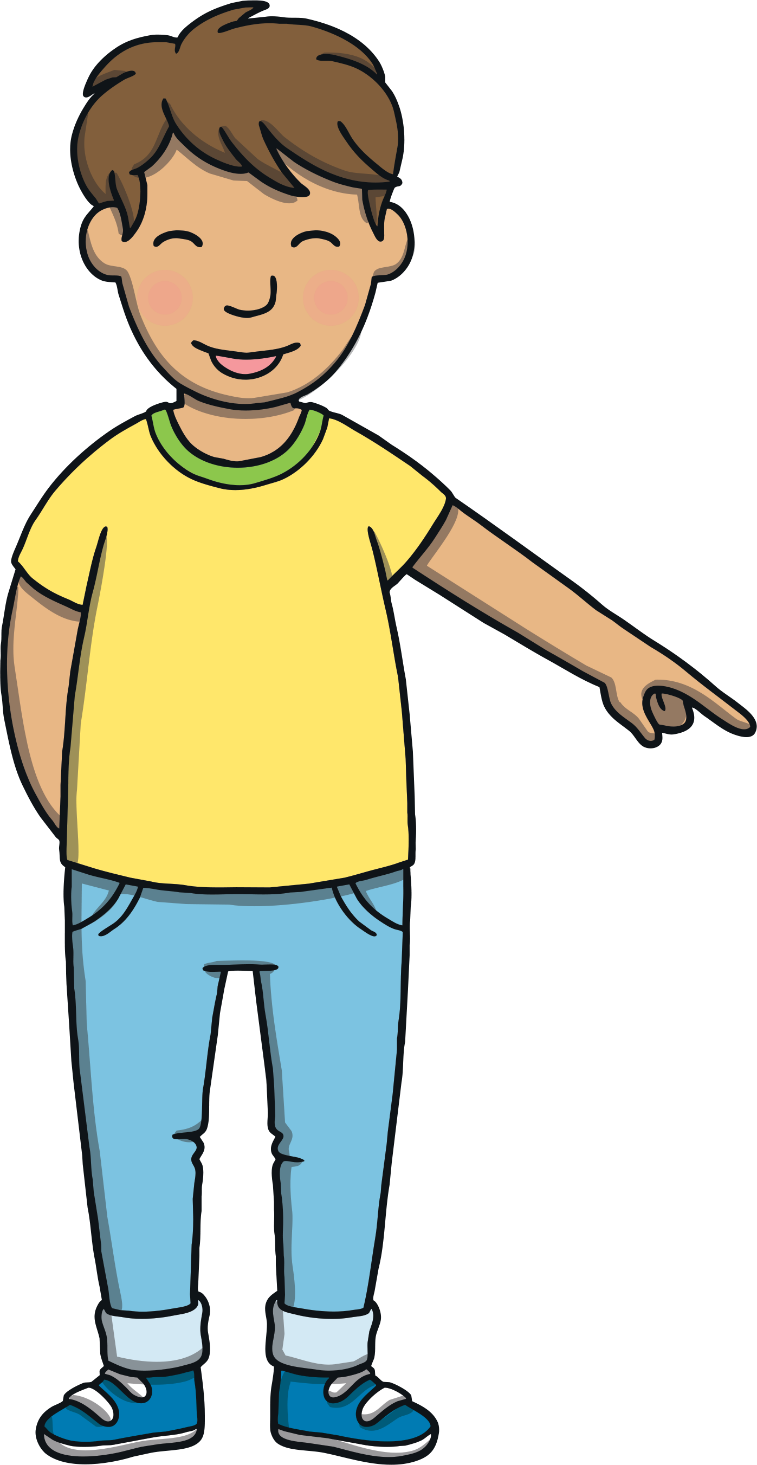 k
Jolly Phonics Song and action
Website link for all the songs – a-z order 
https://vimeo.com/106231366
Action
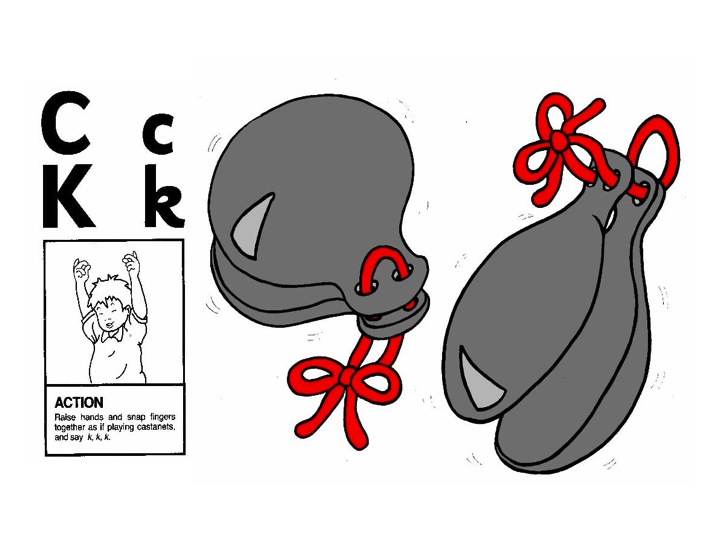 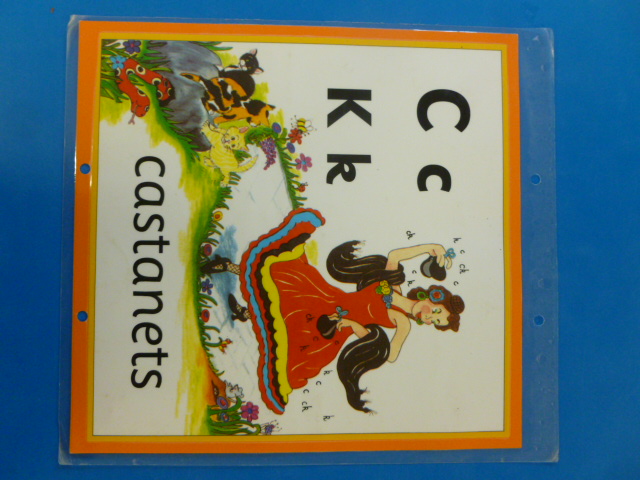 Let’s watch Geraldine the Giraffe tell us all about the sound k
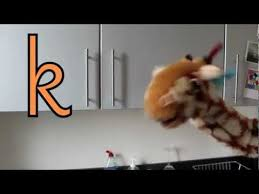 Copy and paste the link below 
https://www.youtube.com/watch?v=VE9ZYKGFx68
Can you think of anything that begins with the sound k?
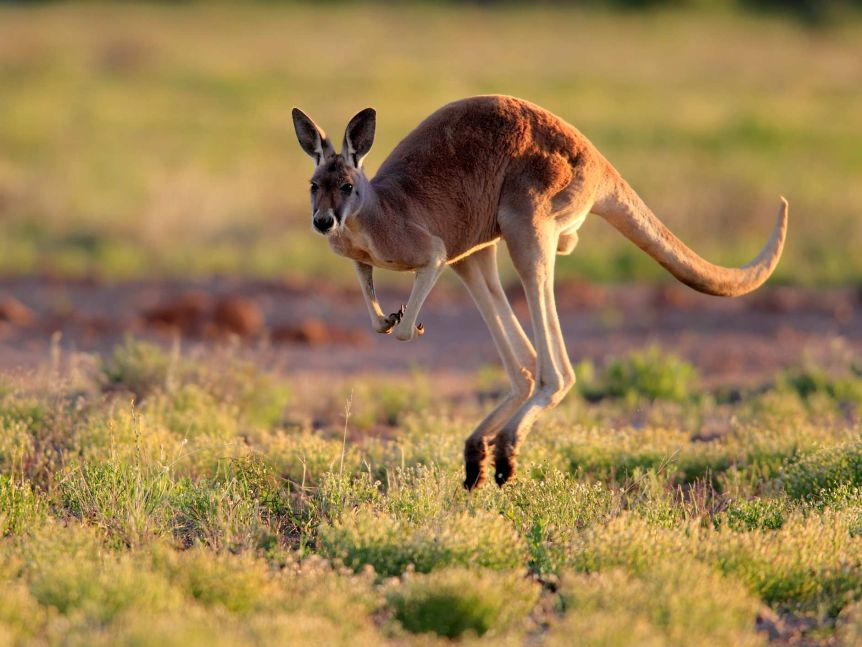 Robot Talk Time
Can you ‘robot talk’ each picture below?
Revisit and Review
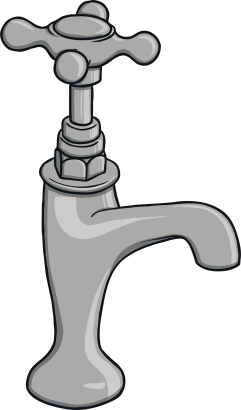 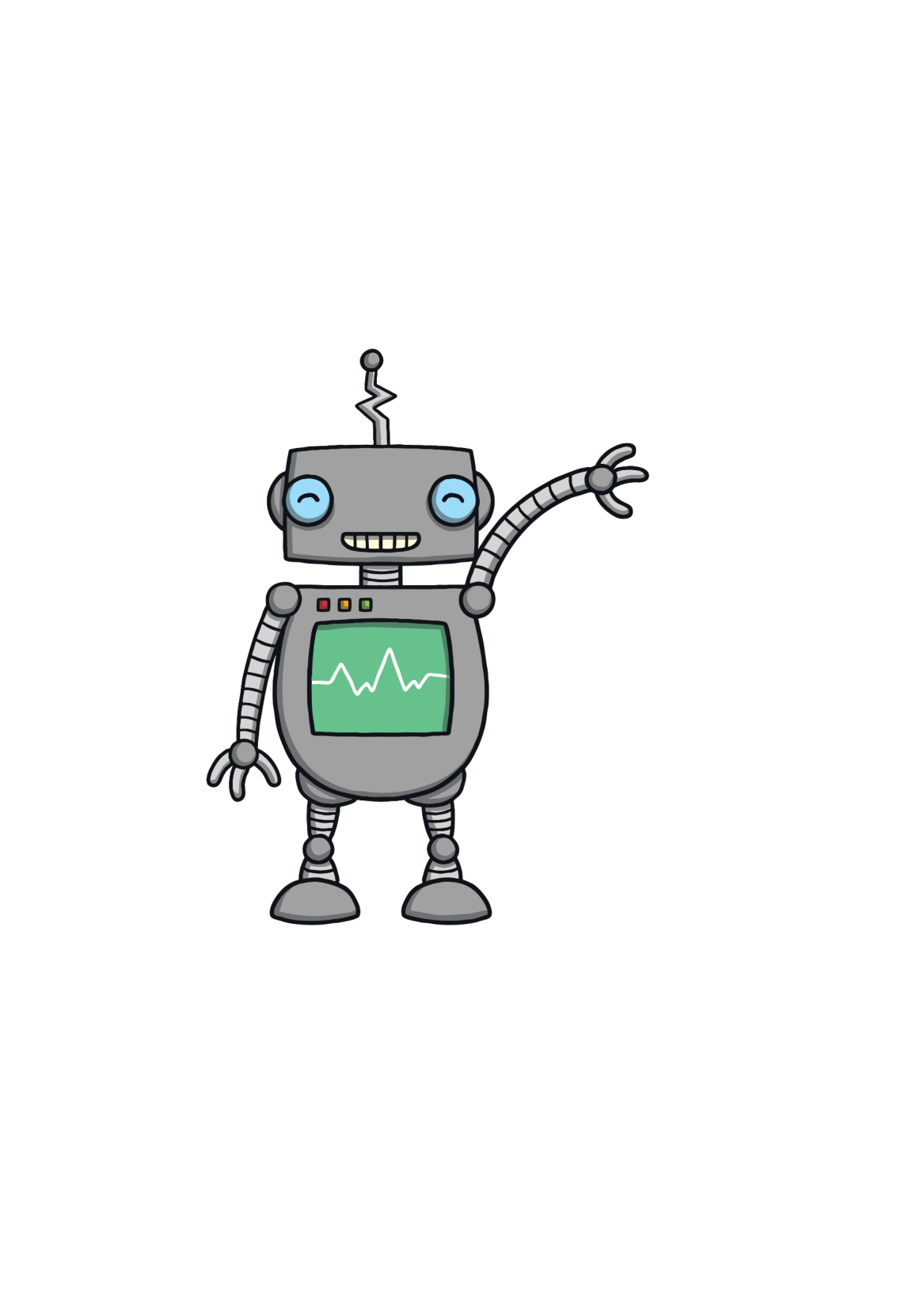 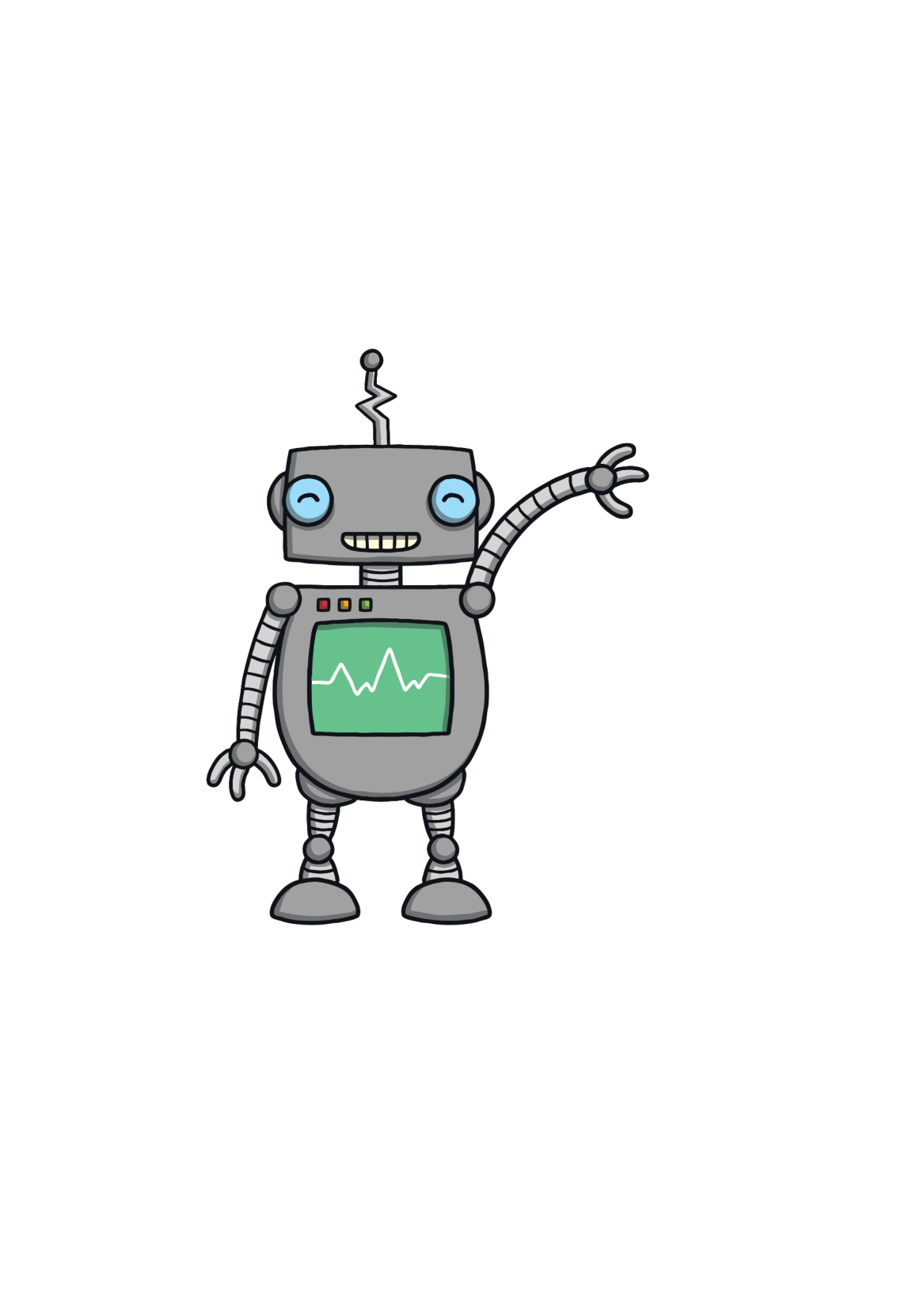 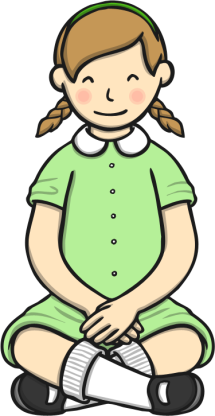 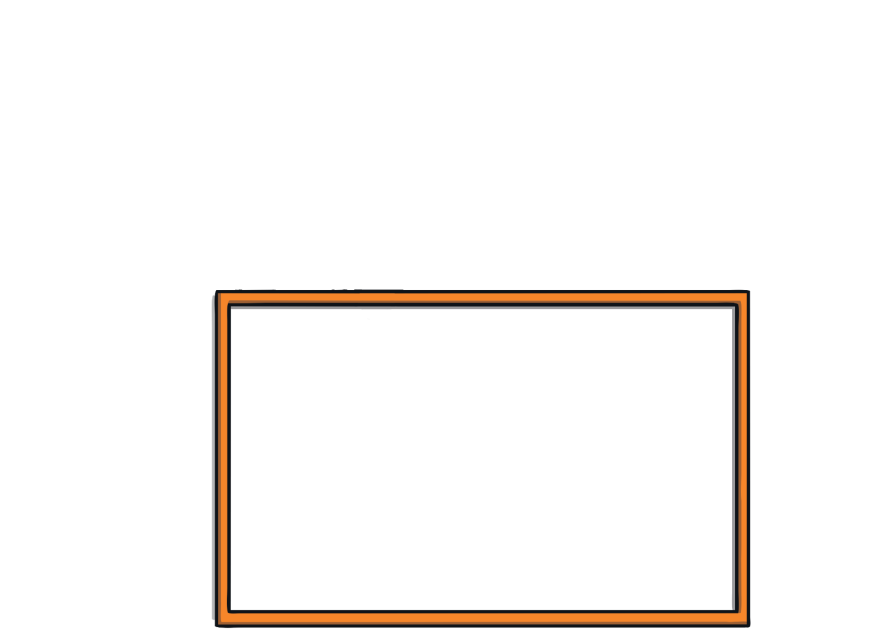 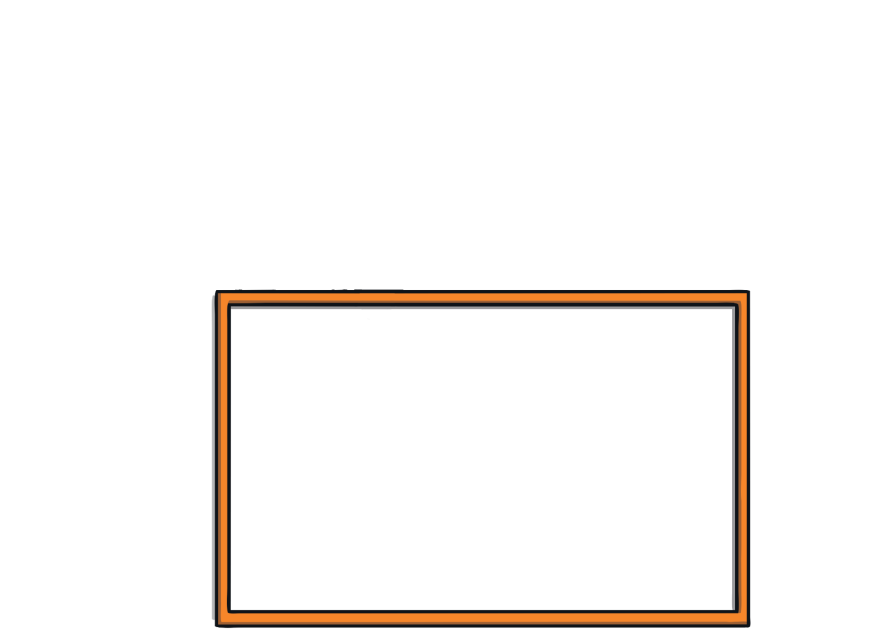 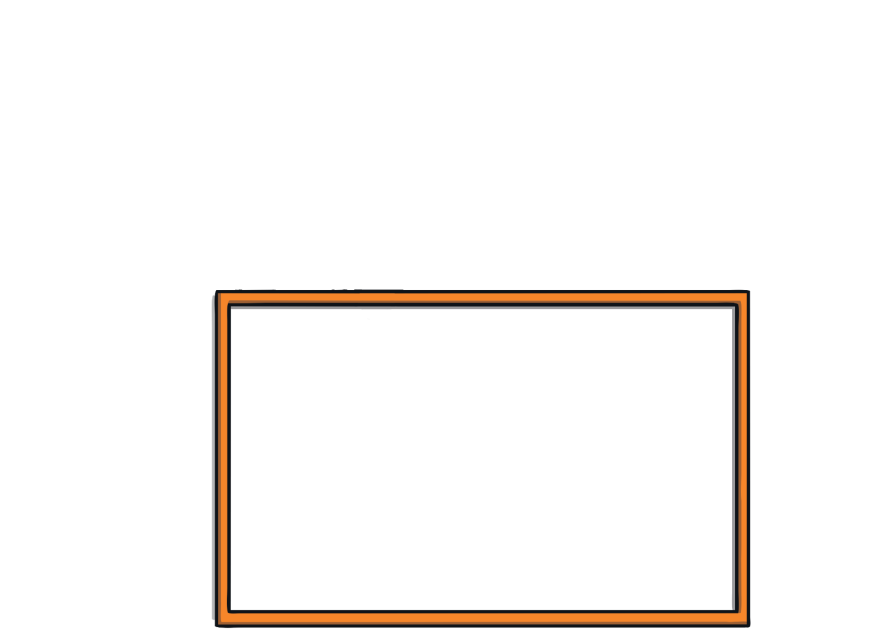 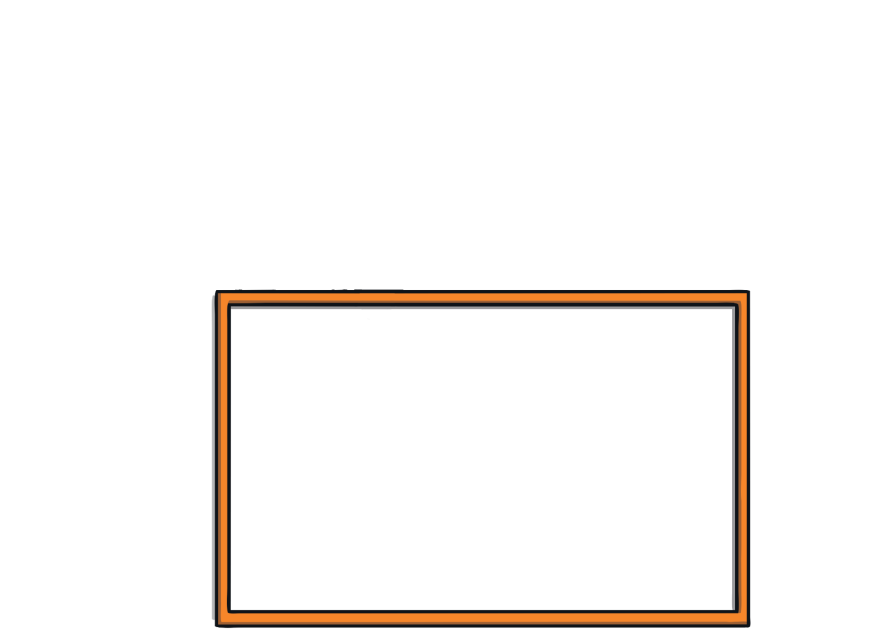 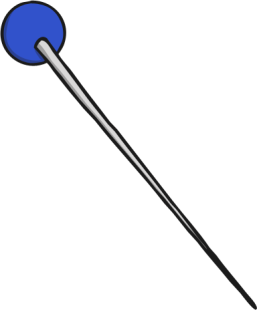 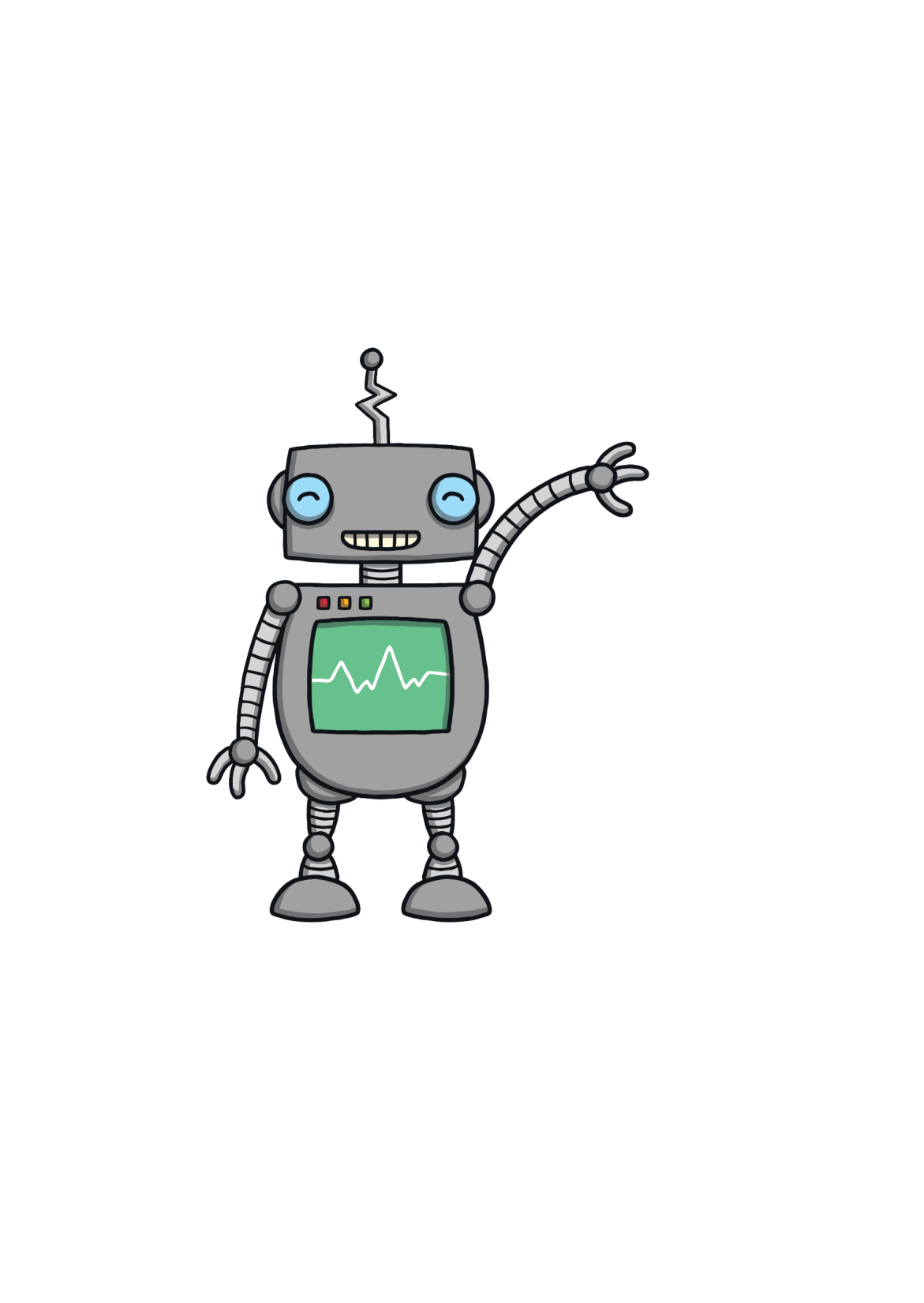 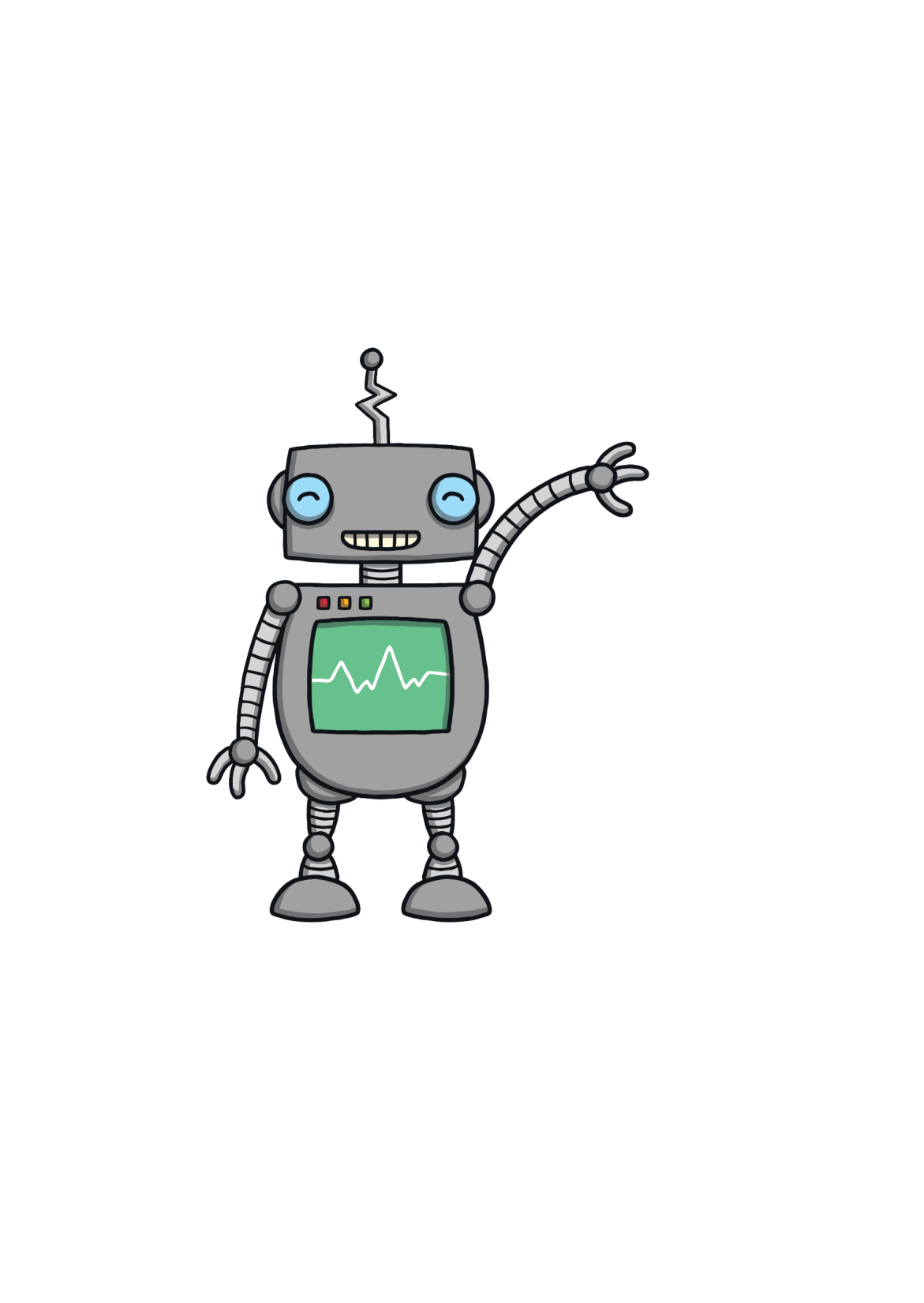 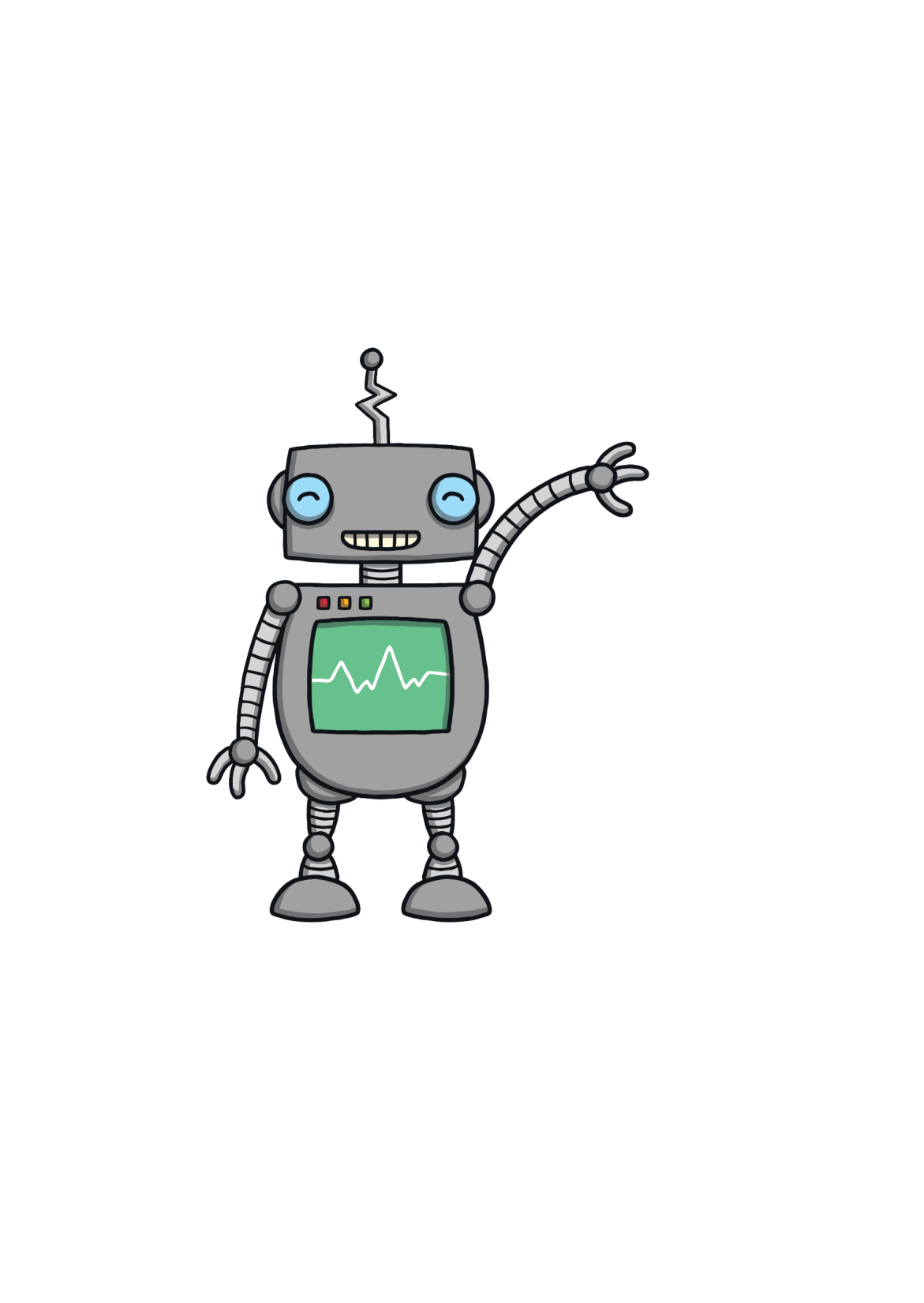 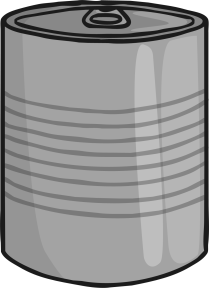 Kites in the Sky
There are lots of kites flying in the sky. Can you choose the correct kites to make a word that matches the picture?
Practise
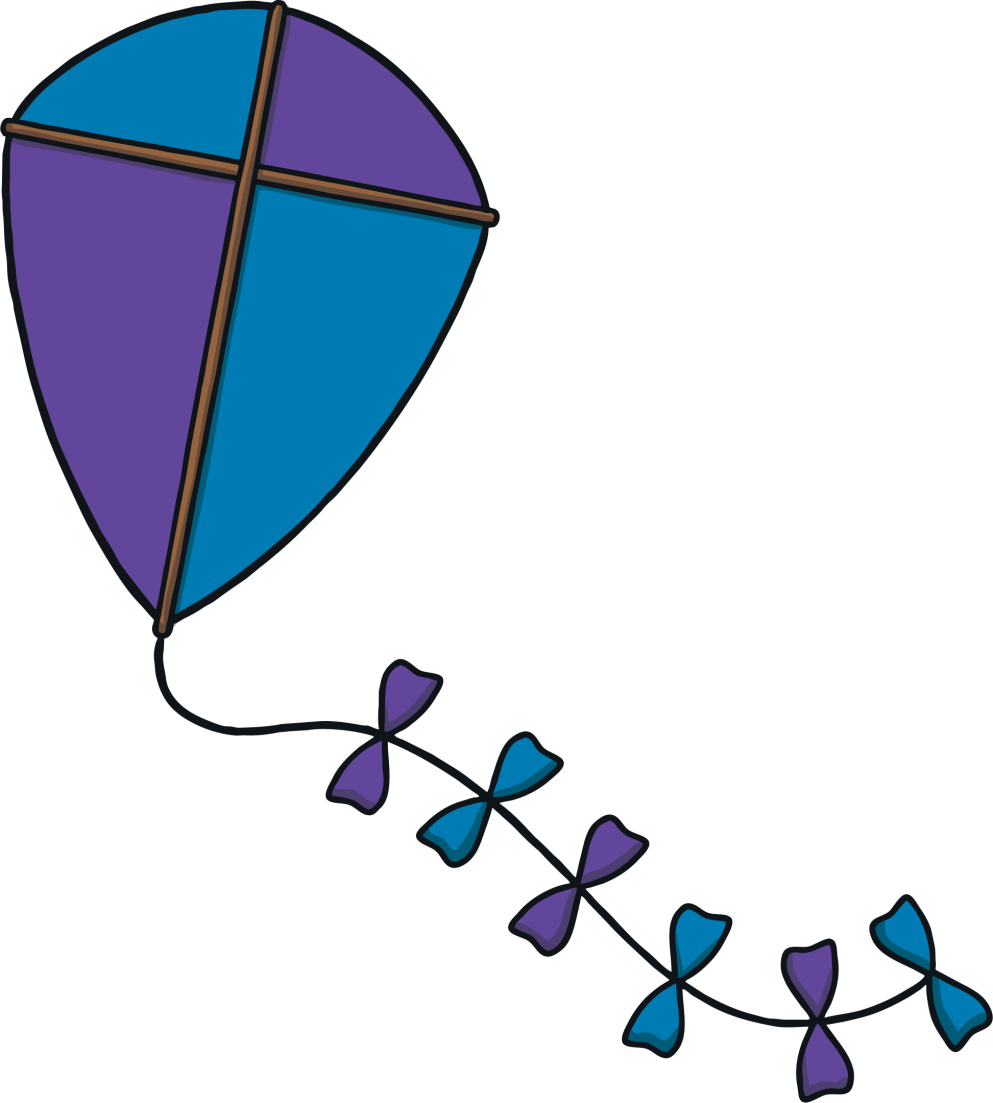 X
You can make this activity easier by asking children to suggest only the first or last sound.
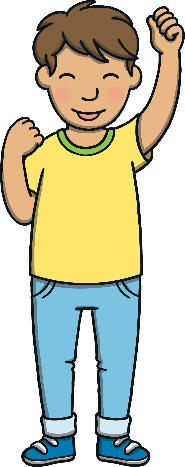 Click me for Kit’s teaching tips!
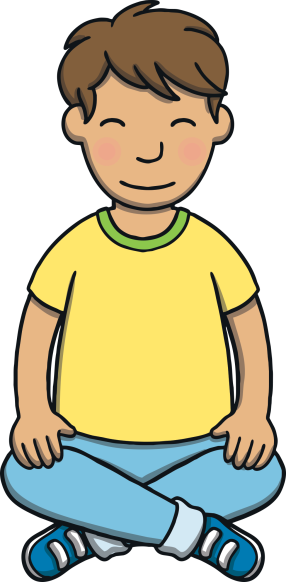 g
p
a
o
c
k
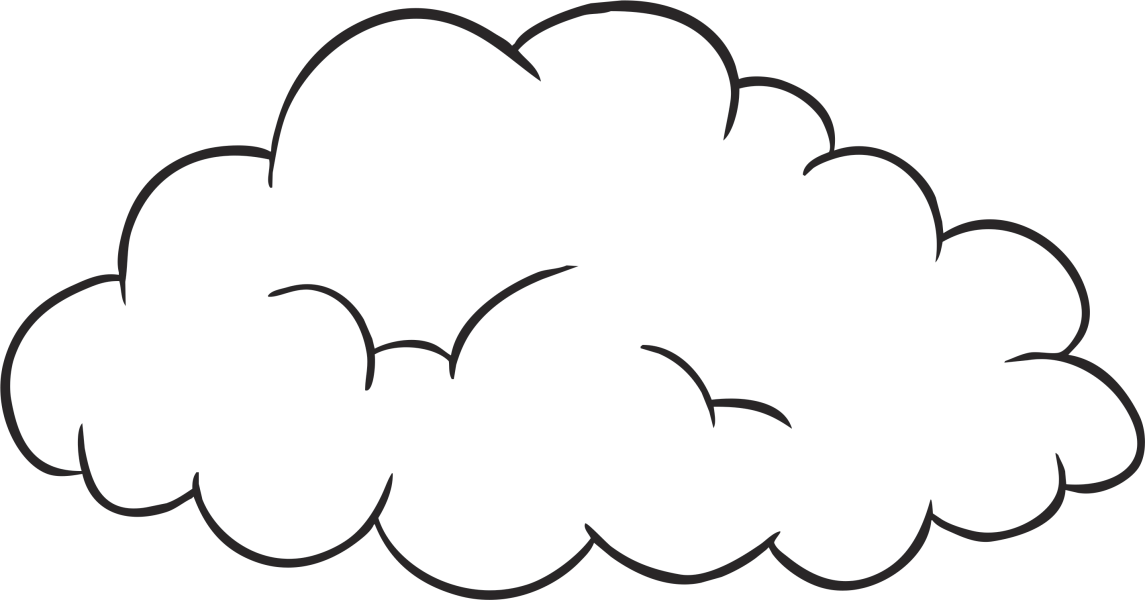 d
t
i
Practise
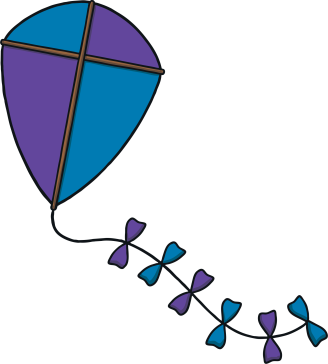 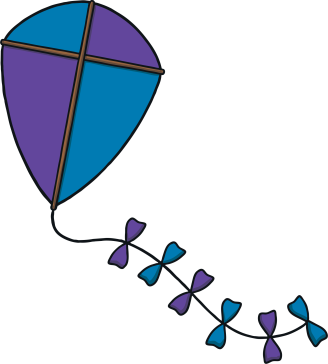 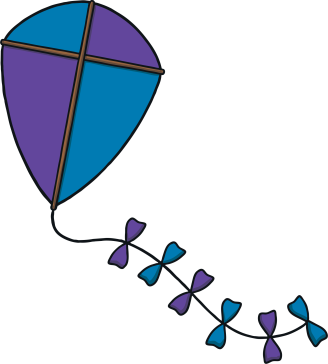 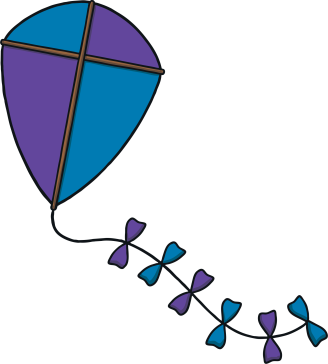 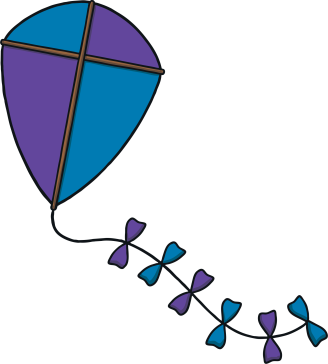 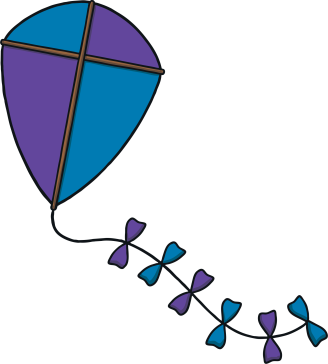 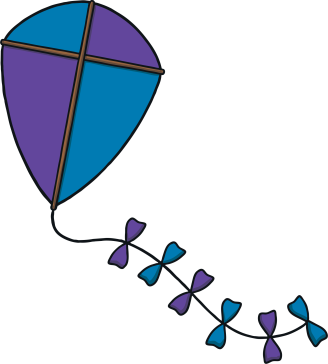 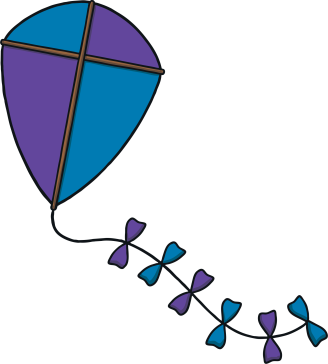 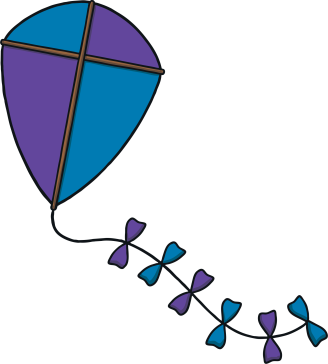 g
p
a
o
c
k
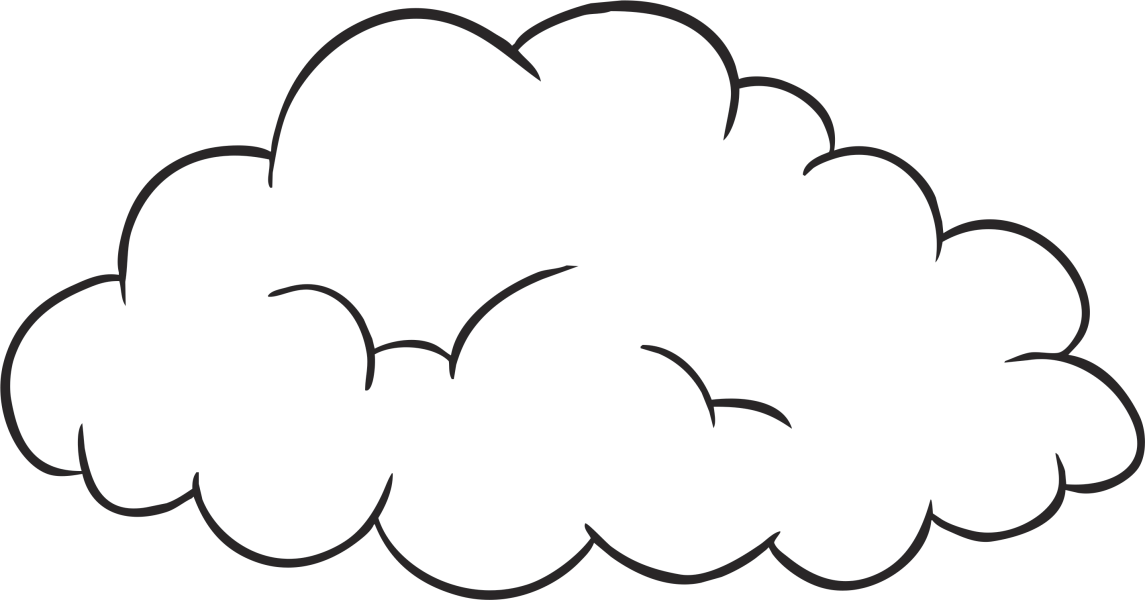 d
t
i
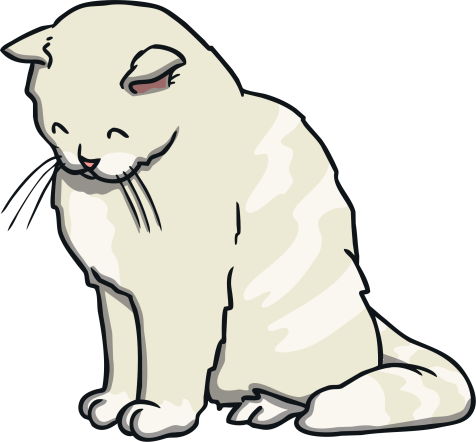 Practise
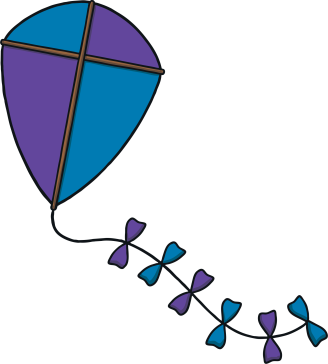 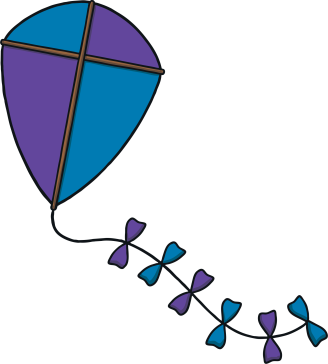 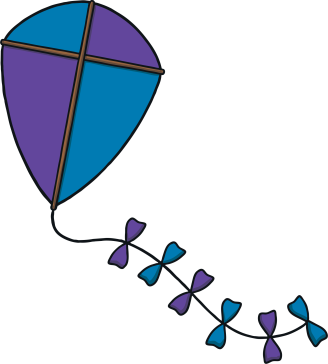 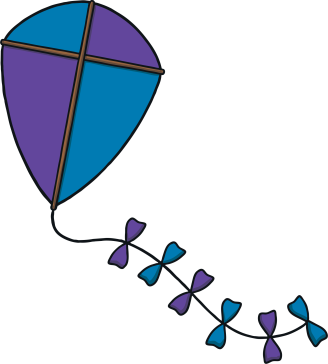 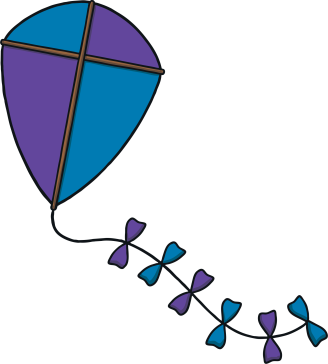 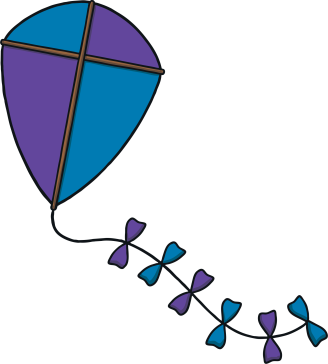 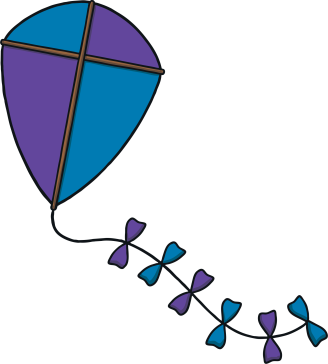 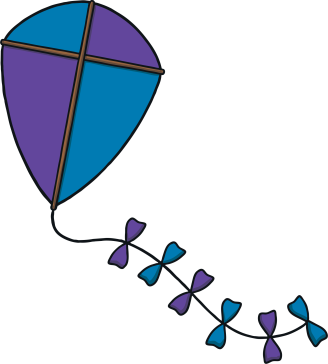 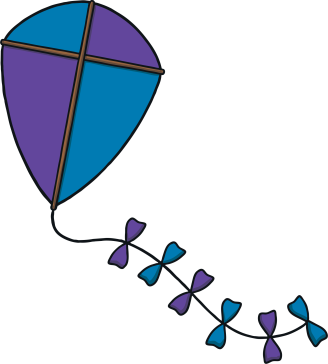 g
p
a
o
c
k
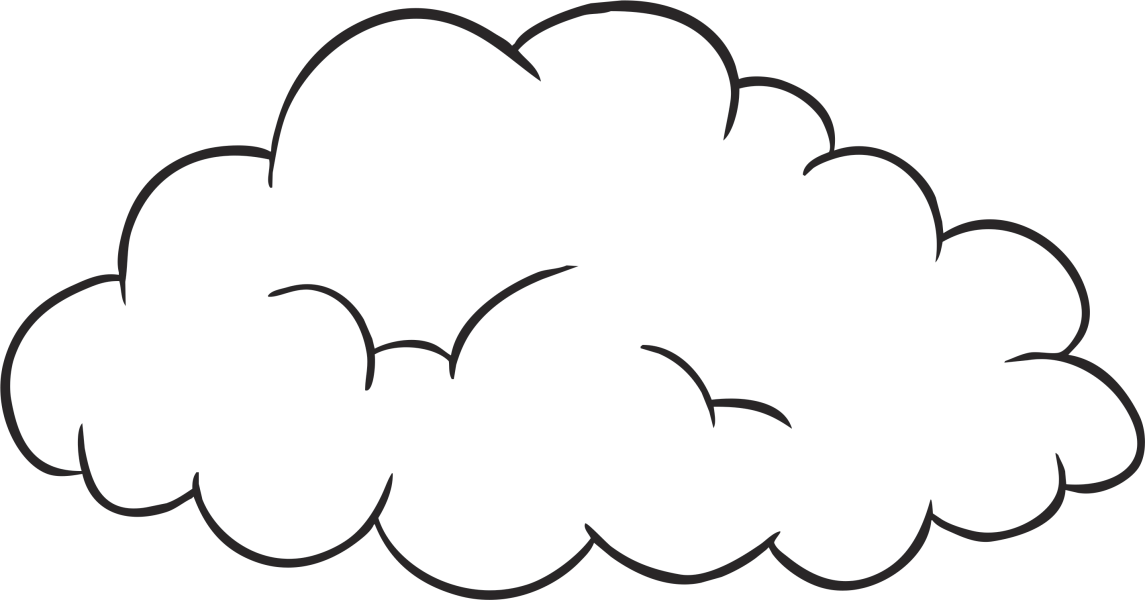 d
t
i
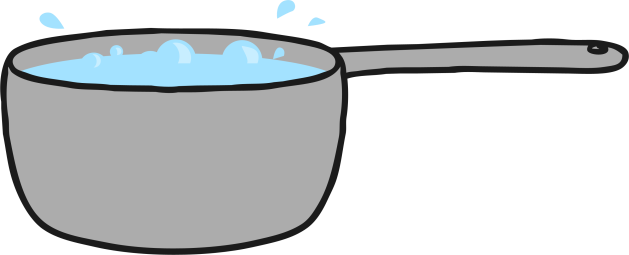 Practise
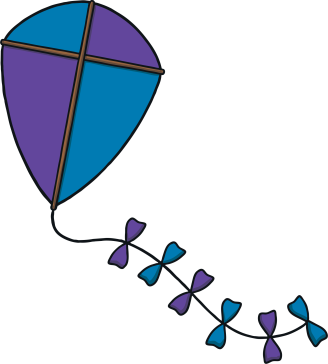 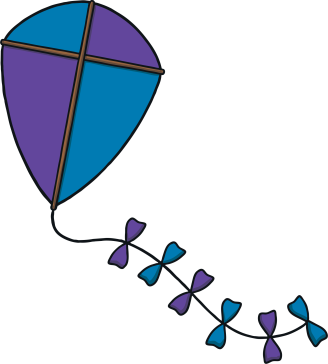 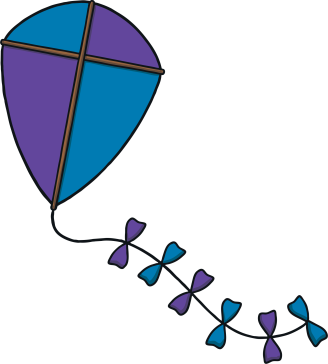 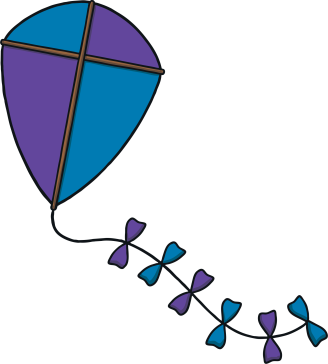 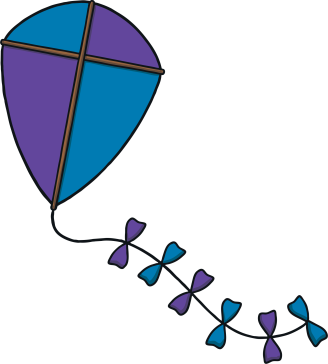 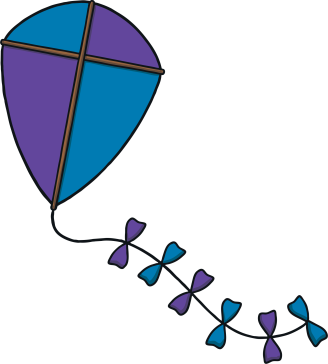 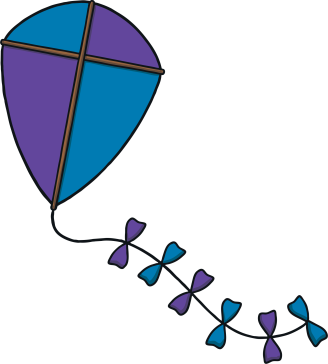 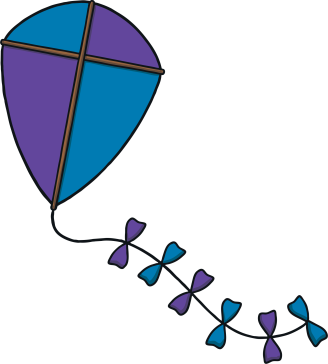 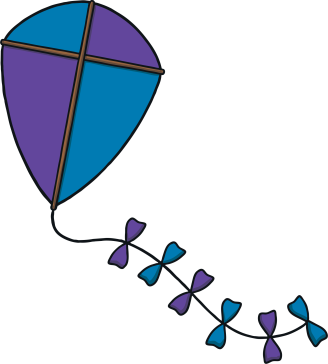 g
a
p
i
o
c
k
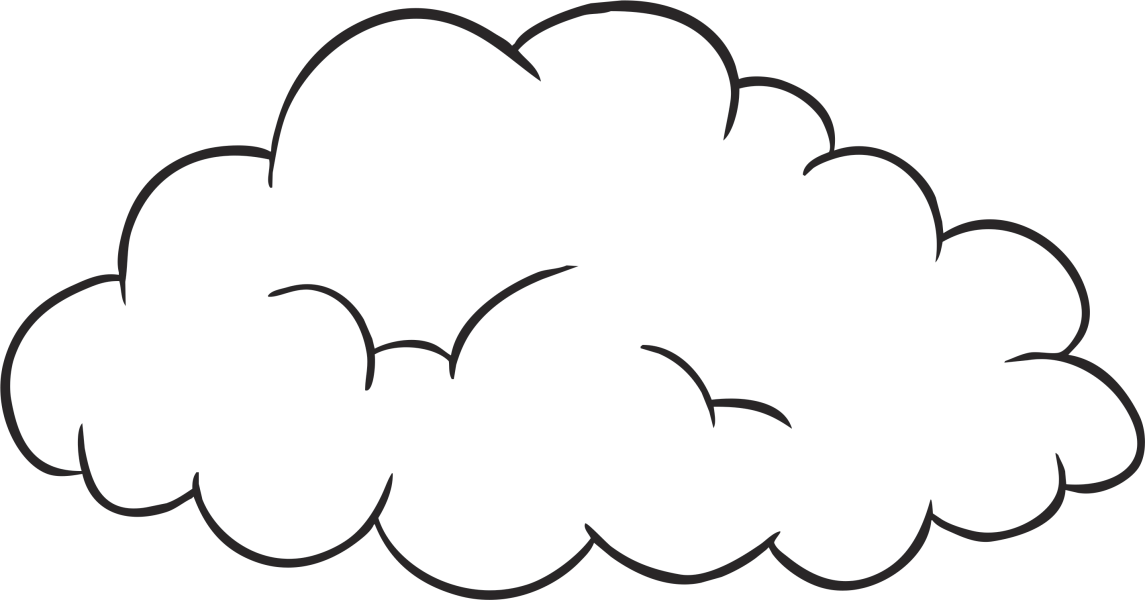 d
t
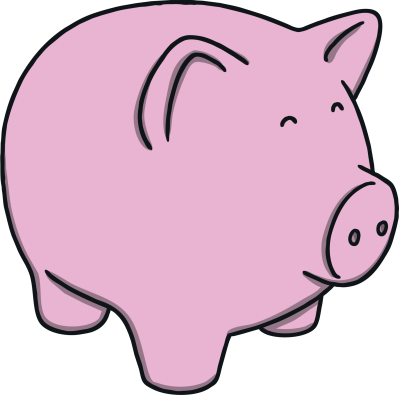 Practise
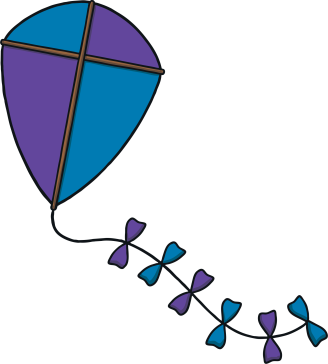 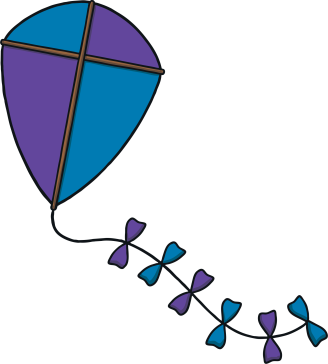 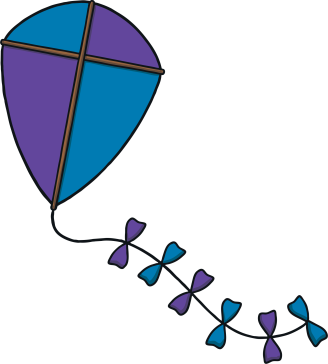 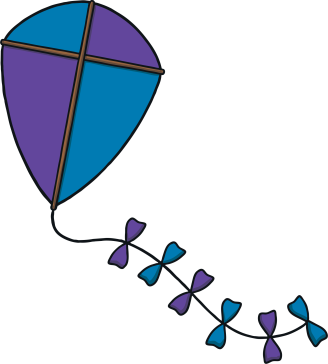 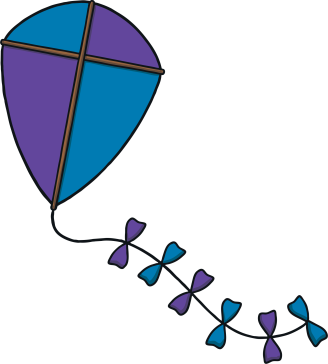 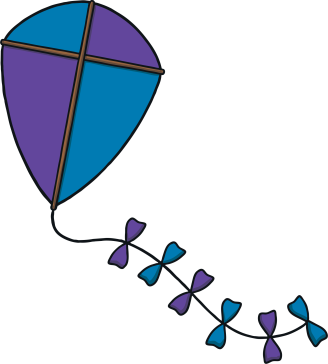 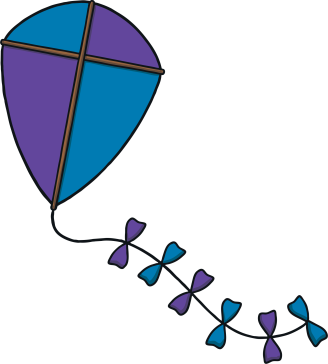 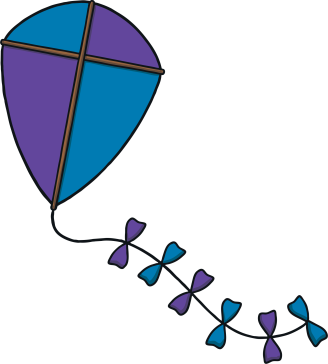 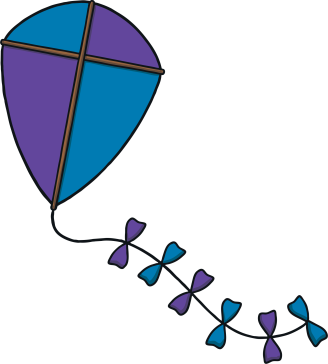 g
a
p
i
o
c
k
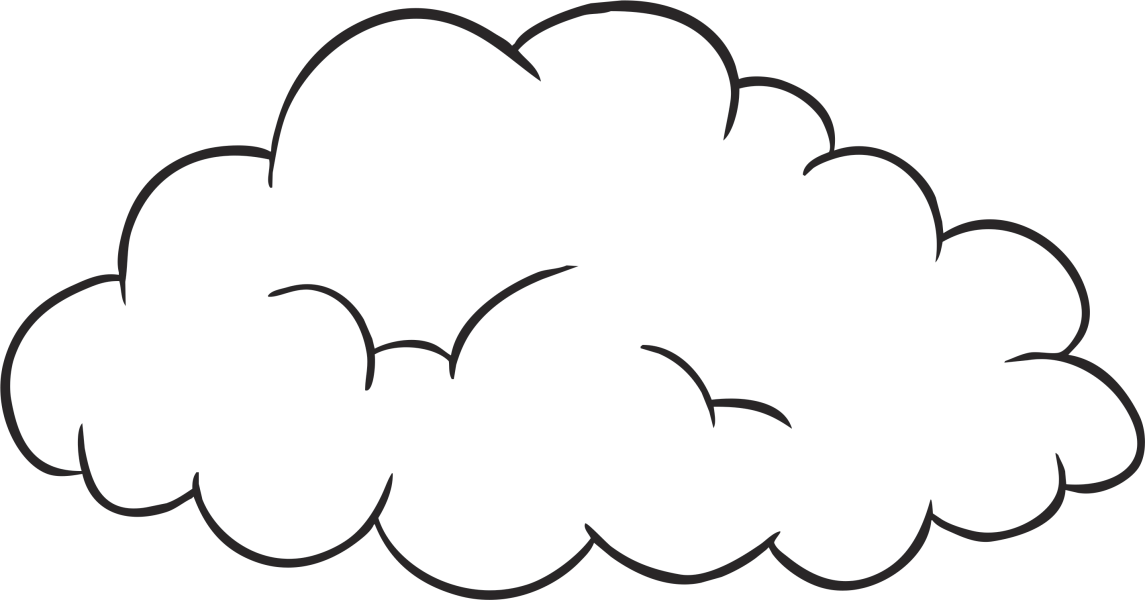 d
t
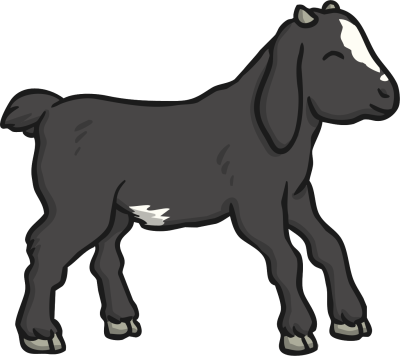 Practise
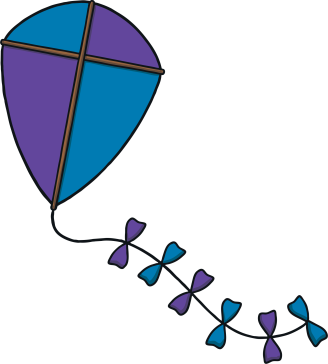 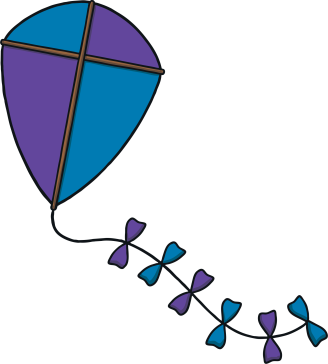 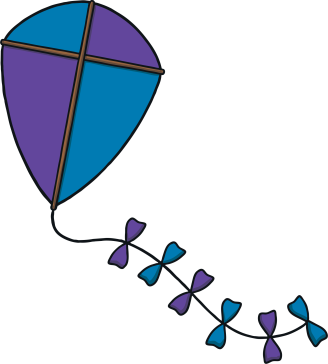 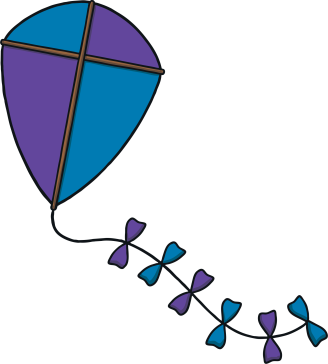 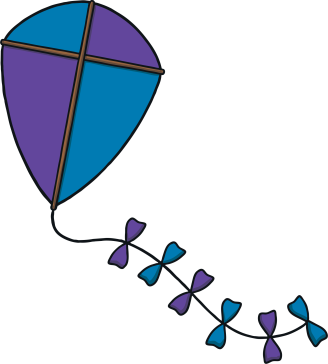 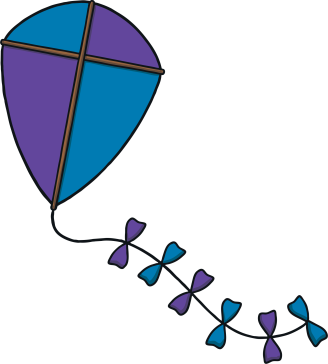 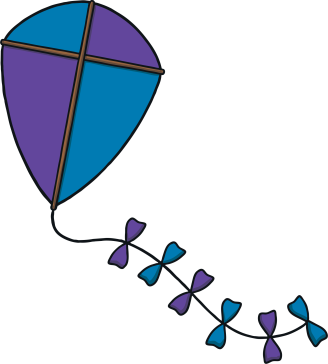 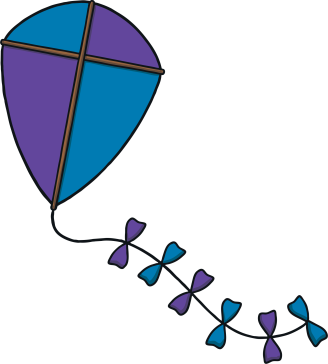 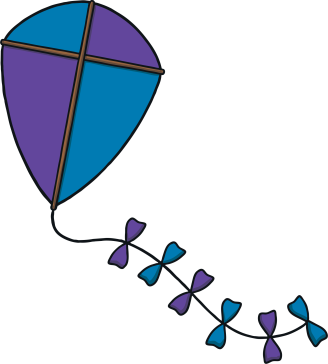 Caption Time
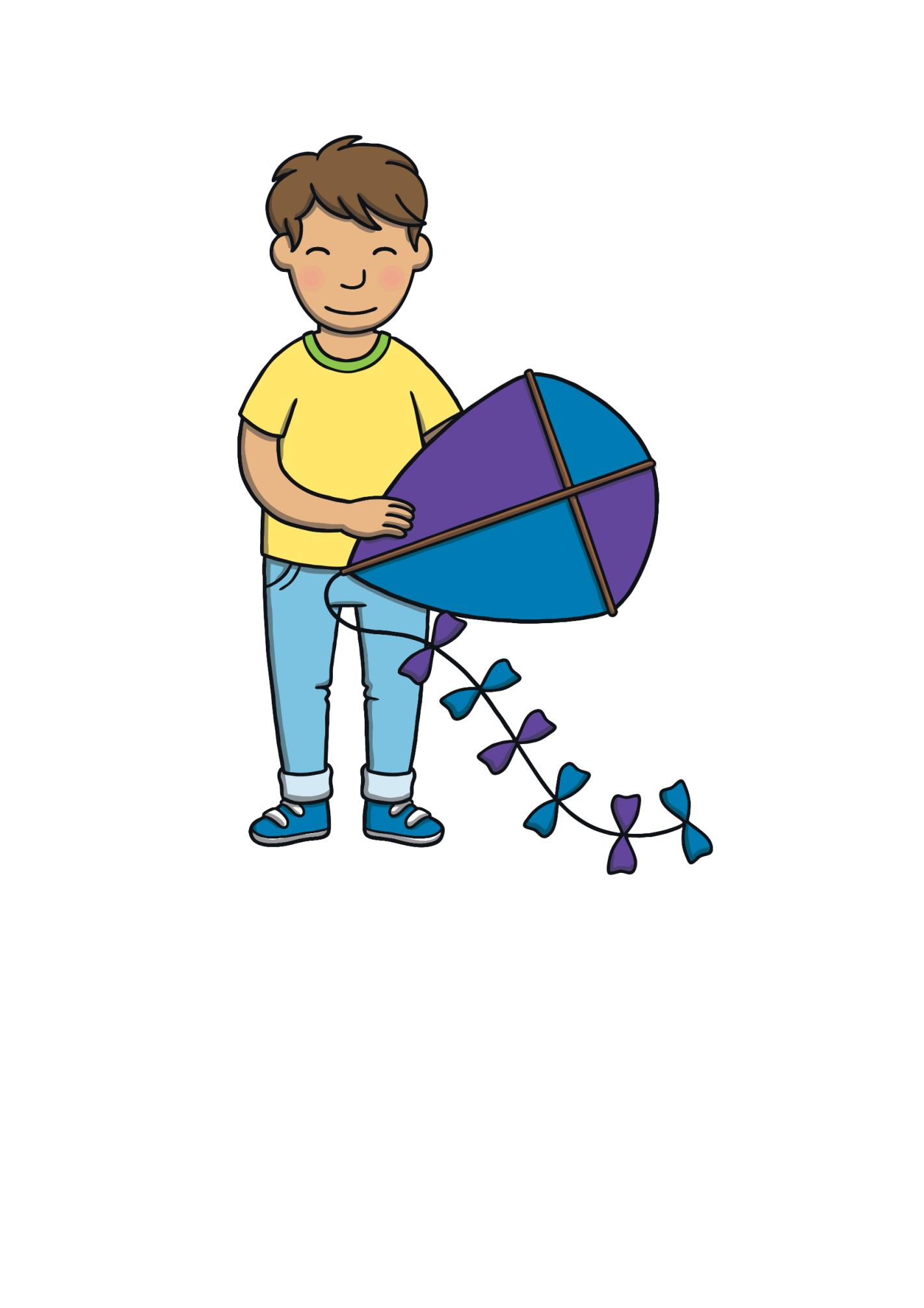 Who is excited about the kite? Read the caption then click ‘Show’ to reveal the answer!
Apply
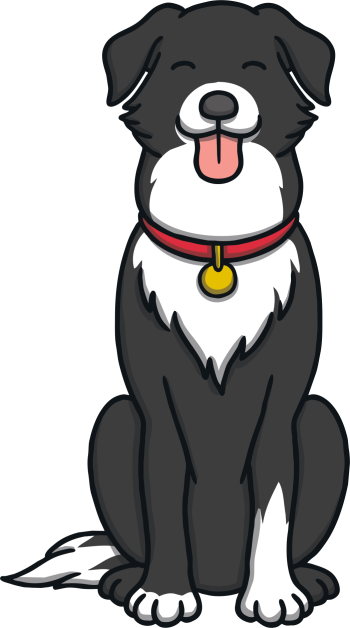 X
Click ‘Sound Buttons On/Off’ to select whether you want to show sound buttons under the caption.
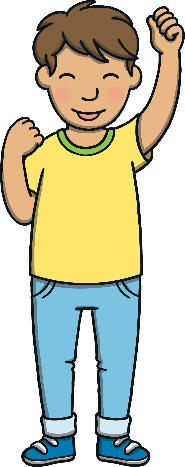 Click me for Kit’s teaching tips!
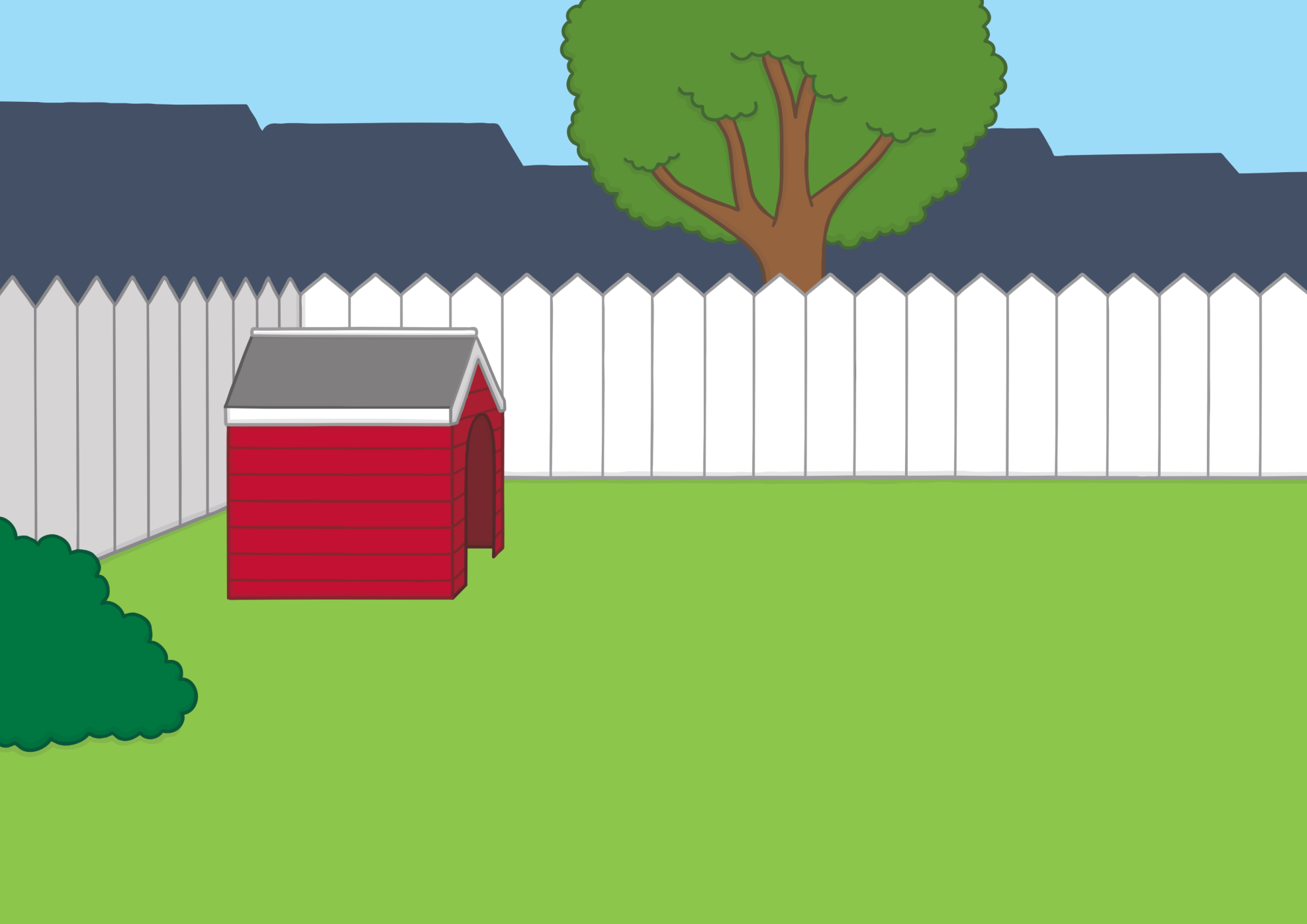 a kid and a dog
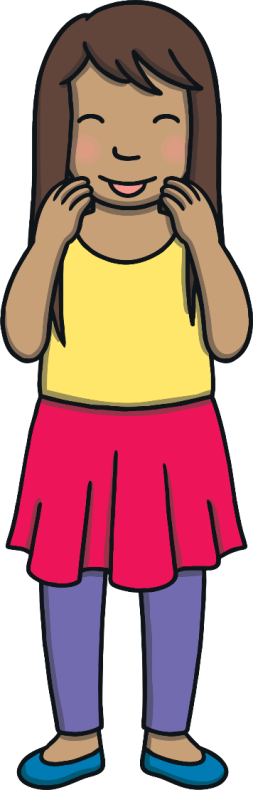 Apply
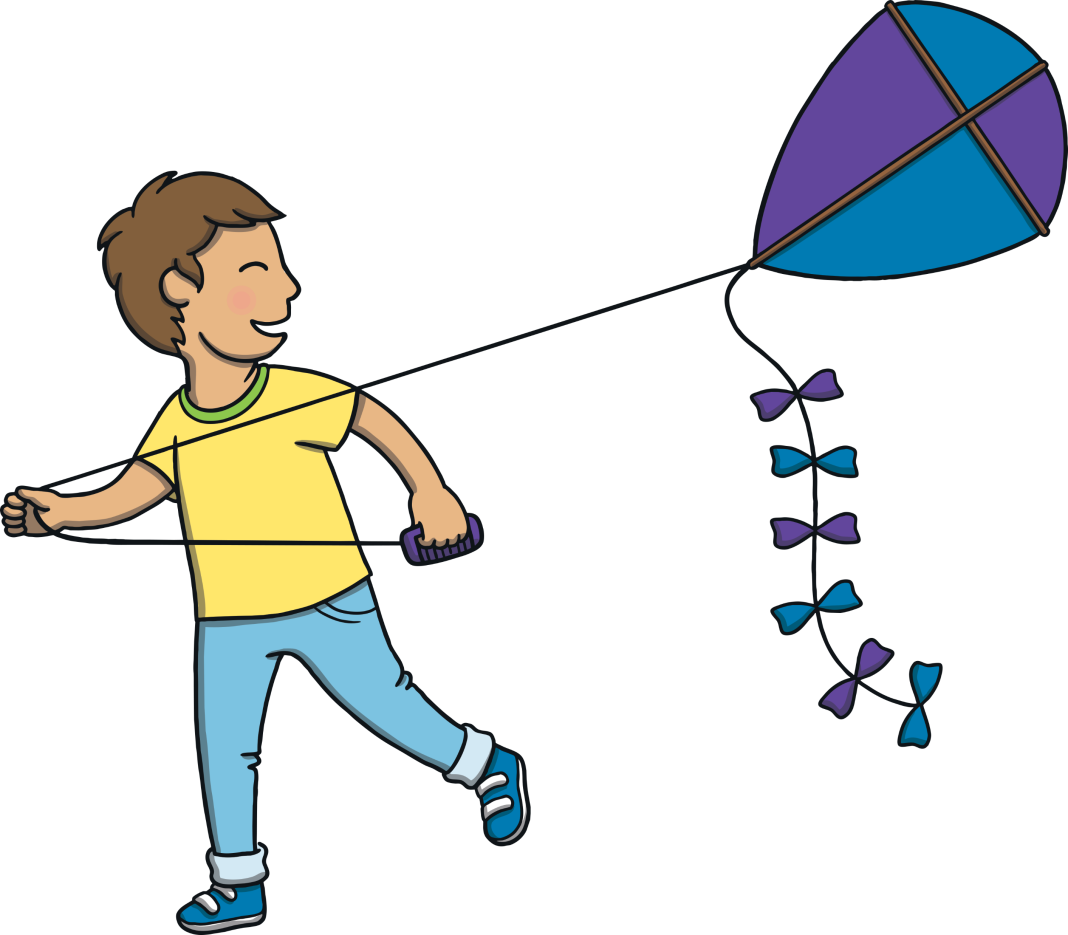 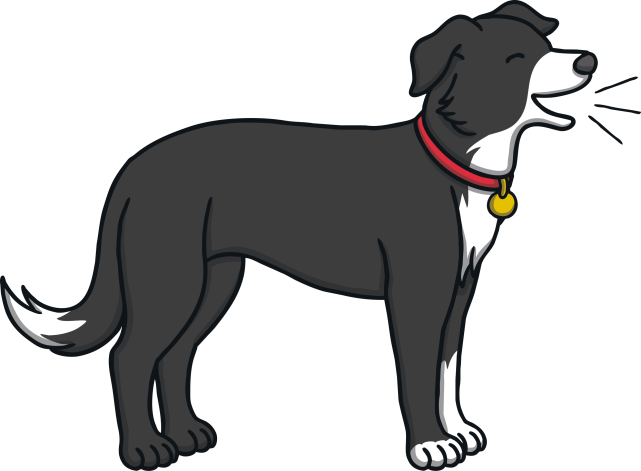 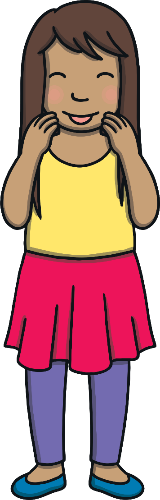 Sound Buttons On/Off
Show
Can you try to write the sound k?
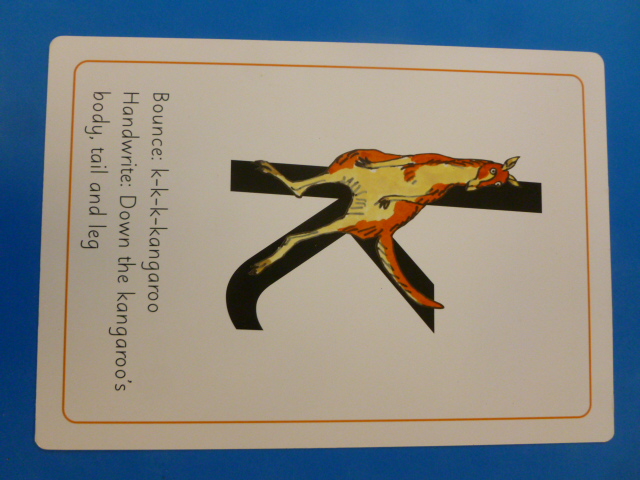 Today, we have learnt…
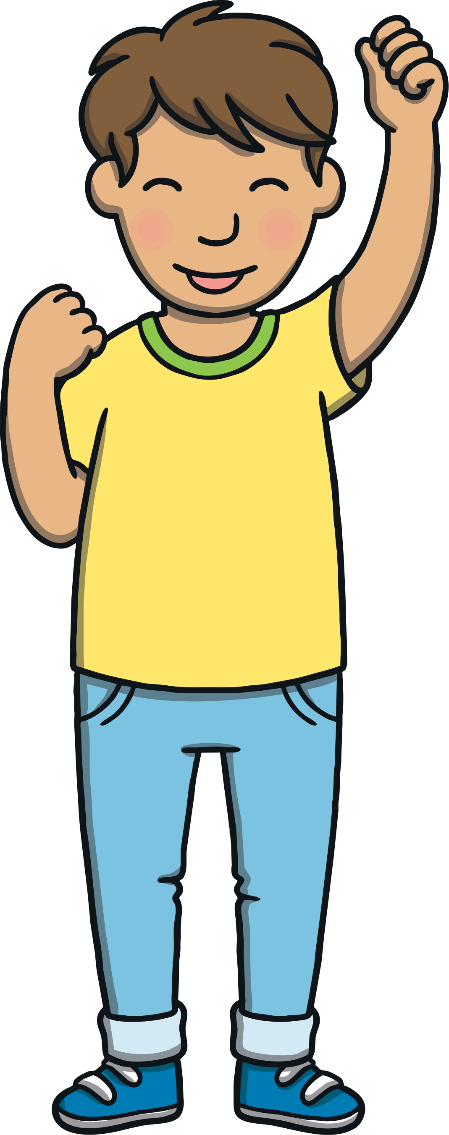 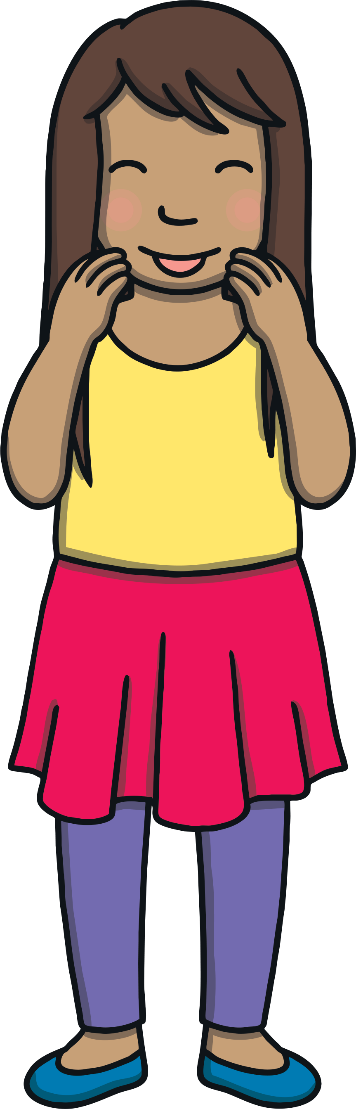 k